Srednja školaMate Balote
Prijedlog obrazovnih programa i zanimanja za izradbu 
 mreže škola i programa
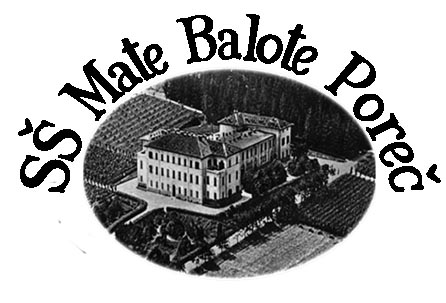 Vlada Republike Hrvatske donosi Mrežu osnovnih i srednjih škola, učeničkih domova i programa obrazovanja s ciljem :
uspostave racionalne mreže škola 
omogućava dostupnost srednjoškolskog obrazovanja svim građanima 
pridonosi razvojnim potrebama društva
poboljšanju kvalitete i učinkovitosti odgoja i obrazovanja
podizanju prosječne kvalitete i ujednačavanja obrazovnih postignuća učenika
Strateški plan Ministarstva znanosti, obrazovanja i sporta Republike Hrvatske za razdoblje 2014. - 2016.
Strateškim planom nastavlja se s racionalizacijom i daljinom razradom mreže škola i programa s obzirom na demografska kretanja, geografske specifičnosti i potrebe gospodarstva. 
IZ SMJERNICA ZA STRATEGIJU ODGOJA, OBRAZOVANJA...
Hrvatskoj treba povećati broj visokoobrazovanih ljudi, 
potrebno je stvoriti i preduvjete za moguć povećan upis kandidata na studije visokog obrazovanja
potrebno unaprijediti nastavu u većem broju strukovnih škola (koje bi time postale svojevrsne „strukovne gimnazije“) kako bi se osposobilo učenike tih škola za pristupanje državnoj maturi.
STRUKTURA POSLOVNIH SUBJEKATA U POREČU 2103.
Srednjoškolsko gimnazijsko i strukovno obrazovanje u Istri
Opća gimnazija: u svim gradovima IŽ
Jezična gimnazija: Pula, Poreč, Pazin 
Ekonomist: Pula, Poreč, Labin, Rovinj, Buje
Agrotehničar/Poljoprivredni tehničar opći: Poreč
POČETAK IZVOĐENJA OBRAZOVNIH PROGRAMA  U POREČU
8. veljače 1883. godine sa svega četiri učenika počinje nastava u poljoprivrednoj školi
1960.godine u Poreču počinje sa radom ekonomska škola
1989.godine - program prirodoslovno matematičke gimnazije i opće gimnazije.
Škola danas:
Ukupno 543 učenika u 22 razredna odjela, 73 zaposlena
Srednja škola Mate Balote Poreč - Broj upisanih učenika/učenica u posljednjih 10 godina
Broj učenika u 2013./2014. godini
REZULTAT PREDUPISA ZA 2014./2015.PO PROGRAMIMA ZA SŠ M BALOTE
PODRUČJE RADA - GIMNAZIJA
PLAN – POVEĆATI UPISE ZA JEDAN RAZRED UČENIKA U JEZIČNOJ GIMNAZIJI
Danas opća i jezična gimnazija
Reformom mreže škola se planira povećanje gimnazijskih razreda u državi na omjer do 40% gimnazije, 60% strukovne škole (danas oko 25%gimnazijalaca u upisnim kvotama)
Potrebe lokalne zajednice za visokoobrazovanim kadrovima – mali broj nezaposlenih sa višom i visokom stručnom spremom, kao i vrlo mali broj nezaposlenih gimnazijalaca
Preporuke za obrazovnu upisnu politiku  - u području humanističkih znanosti: polje filologije i to dvije grane: anglistike i germanistike
SEKTOR EKONOMIJE TRGOVINE I POSLOVNE ADMINISTRACIJE - EKONOMIST
PLAN  - UPIS DVA RAZREDA EKONOMISTA
Nastavak tradicije ekonomske škole koja u Poreču od 1960.god.
Uz Ekonomsku škole u Puli škola sa najvećim brojem učenika u ovom programu
Prijedlogom za racionalizacijom mreže škola već smanjen broj učenika u ovom sektoru u našoj školi
Obzirom da se gospodarstvo u Poreču temelji uglavnom na turizmu i uslužnim djelatnostima, bankarski sektor… – potreba za opstankom ova dva razreda.
SEKTOR POLJOPRIVREDA, PREHRANA I VETERINA – POLJOPRIVREDNI TEHNIČAR OPĆI/AGROTEHNIČAR
PLAN ZA UPIS JEDNOG RAZREDA AGROTEHNIČARA
JEDINA ŠKOLA U ISTARSKOJ ŽUPANIJI SA OVIM PROGRAMOM
2012./2013. Uveden eksperimentalni program Agrotehničar – novi kurikulumi prilagođeni standardima EU
programi koji su usmjereni na vinarstvo, vinogradarstvo i južne kulture,  
Učenici  - djeca vlasnika OPG-a i oni koji to namjeravaju postati
Utjecaj na razvoj ruralnih područja Istarske i Primorsko goranske županije
Centar izvrsnosti – povećanje broja programa/učenika i proširenje upisnog područja
osiguravanje materijalnihi prostornih uvjeta za rad participiranje u EU projektima
rješavanje imovinsko pravnih odnosa
Povećanje broja učenika i osiguravanje smještaja  - doma za učenike
USPJESI NAŠIH UČENIKA
Uspjesi iz općeobrazovnih predmeta gimazijalci i strukovne: strani jezici, hrvatski jezik, matematika, povijest, zemljopis, biolgija
Uspjesi učenika strukovnih programa: smotre učeničkih zadruga, Agro, mladi poduzetnik i vježbenička tvrtka, računovodstvo
Sportski uspjesi: tri godine uzastopno – najbolji školski sportski klub u Istarskoj županiji, odbojkašice četvrti put uzastopno državne prvakinje, 2012.god desete na svijetu, 2014.god sedamnaeste na svijetu, stolni tenis treće mjesto na državnom prvenstvu …
Argumenti za značajniju zastupljenost u Mreži
stoljetna tradicija obrazovanja na području poljoprivrede i vinarstva, koje su i danas značajne gospodarske djelatnosti Poreča i i Istre, raspoloživi stručni kapaciteti i mogućnost za unapređenje struke te nastavak školovanja  -Veleučillište u Rijeci - Studij vinarstva i Mediteranskih kultura (Institut za poljoprivredu i turizam), cjelogodišnje poslovanje, velik broj financiranih projekta OPG-a iz EU sredstava i sl.
65-godišnja tradicija ekonomskog usmjerenja, stručni kapaciteti, odgovor na potrebe gospodarstva- tradicija i održivost većeg broja manjih i većih poduzeća, obrta, OPG-a, bankarskog sektora i sl., te poticaja mladih poduzetnika
povećane potrebe za stručnjacima iz područja humanističkih znanosti – Poreč je najveća turistička destinacija na Jadranu (najveći smještajni kapaciteti, većinom strani gosti sa područja romanskih i germanskih jezika). Bogata nedovoljno eksploatirana povijesna baština Poreča i povezanost sa profitnim sektorom uz poštovanje svih zakonitosti očuvanja kulturno povijesne baštine-potreba za većim brojem stručnjaka 
mali broj nezaposlenih sa višom i visokom stručnom spremom
dosadašnji polaznici učenici sa cijelog područja sjeverozapadne Istre
Hvala na pažnji!